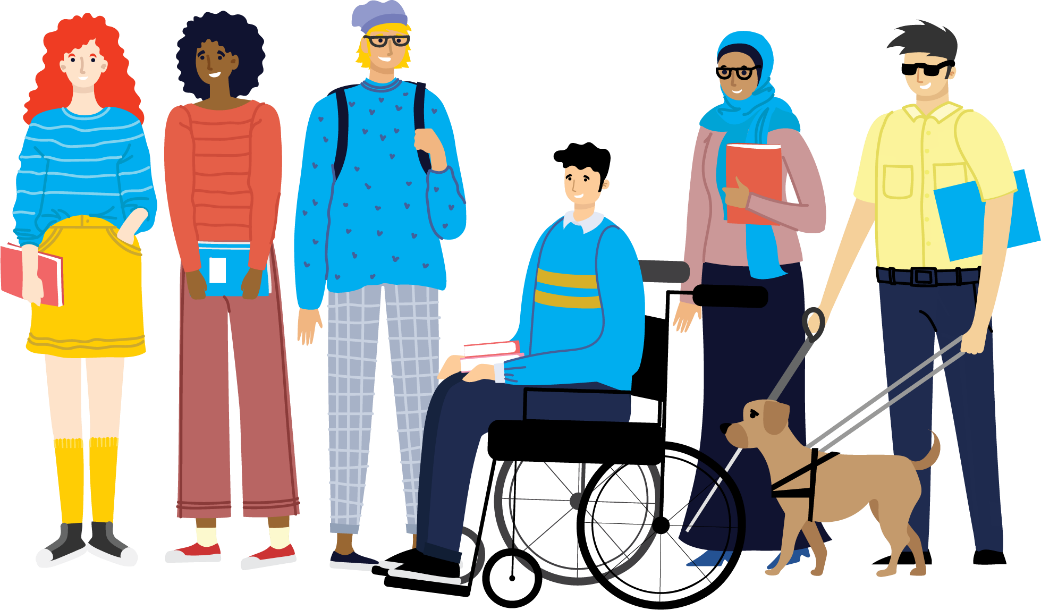 GetAHEAD & WAM ProgrammesLove Your Career
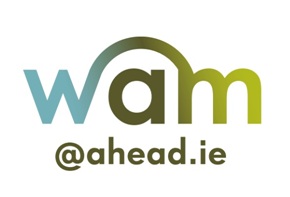 Hannah Kelly| 
Student & Graduate Engagement Officer
Agenda
What is WAM/GetAHEAD?
Benefits for Graduates 
Benefits for Employers
WAM Database 
Upcoming WAM Placements
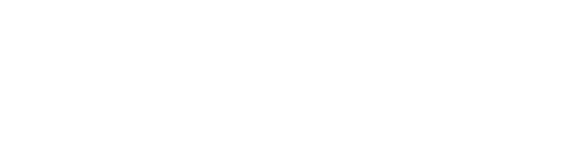 Vision
Shaping an inclusive future where students and learners with disabilities can succeed
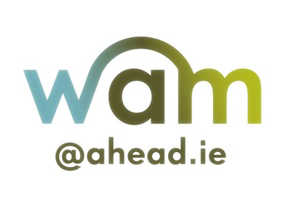 Willing, Able, Mentoring…ensuring employers understand disability
The WAM Programme was established in 2005 and is currently funded by the Department of Social Protection. The central objective of WAM is to widen access to employment for graduates with disabilities while working with and supporting employers to create more inclusive workplaces.

We set to achieve this strategically primarily through our work placement programme; over 550 placements secured to date in both the public and private sector.
[Speaker Notes: Caroline McGrotty]
GetAHEAD Workshops
Four upskilling workshops during the year: 
CV Building
Reasonable Accommodation and AT
Resilience 
Disclosure 

Yearly bootcamp with employers:
Networking
Assessment Centres
LinkedIn
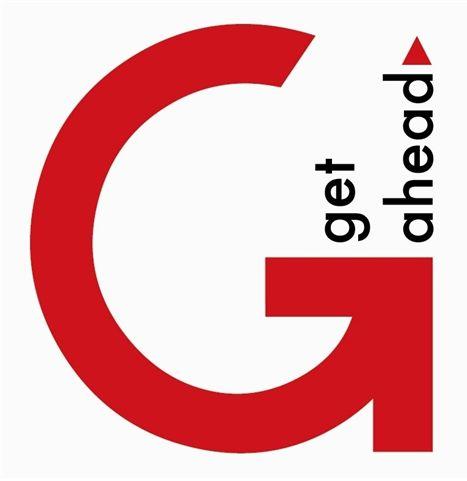 Willing, Able, Mentoring
https://www.youtube.com/watch?v=YXQj9boMXEQ
Graduate Benefits
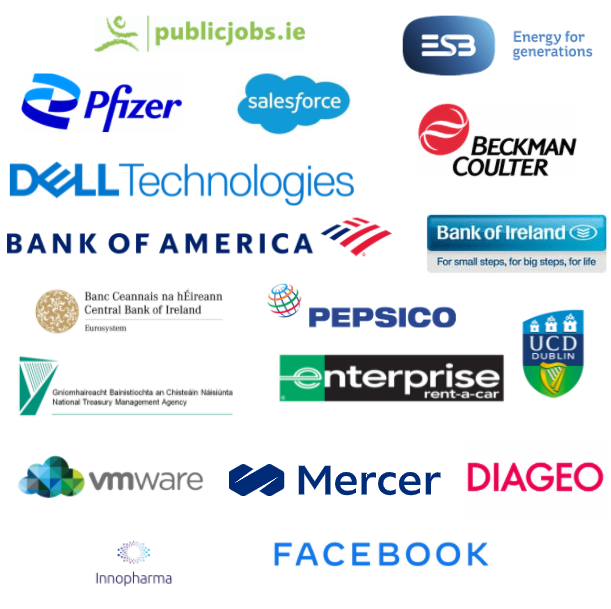 Upskilling workshops with GetAHEAD
 Paid work experience 
Career development
A safe space to disclose 
A comprehensive Needs Assessment to identify supports in the workplace
Support of a company mentor on site 
Ongoing support from WAM throughout 
Enrolment into WAM’s online course
Improved confidence
Benefits for Employers
Disability proofing HR and recruitment practices
Access to our graduate database
Training for HR staff and line managers on disability
A safe space to ask questions
A comprehensive needs assessment recommending supports to be put in place
Advise on workplace supports and accommodations
WAMWorks Database
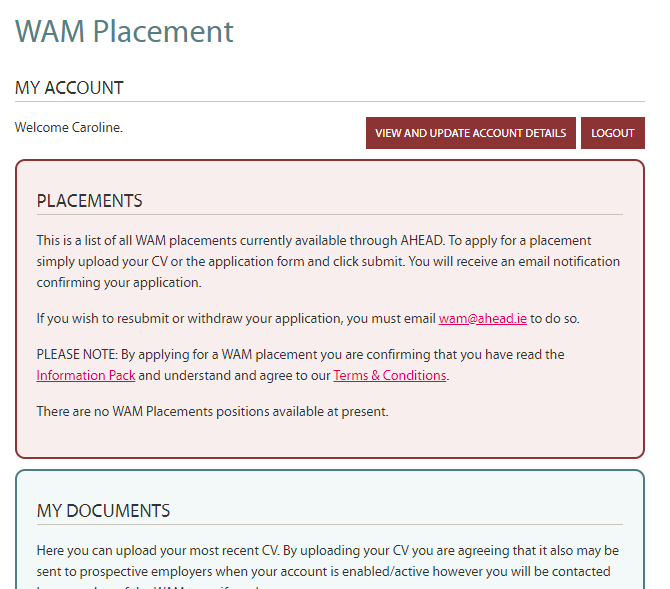 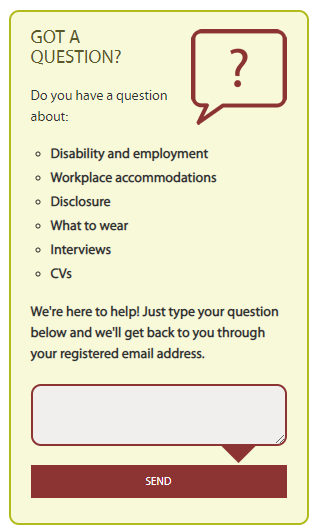 Join the World of Work with #WAMWorks
Mentored, paid work for graduates
Have a disability, specific learning difficulty or mental health condition
Have (or will soon have) a Level 6 qualification or above
Ready to undertake a full-time, graduate level role


Be in with a chance to win a One4all voucher if you register before 23rd January
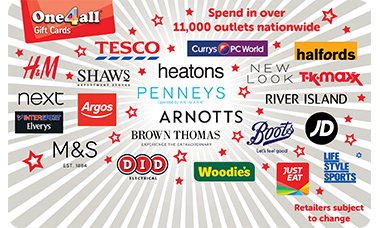 Upcoming WAM Placements
We know WAM Works!
80% secured full-time work within 12 months
94% of graduates gained confidence in their ability to work in a mainstream environment
“
If it wasn’t for WAM, I would still be on the      equivalent of the Disability Allowance which    is €188 a week….
		      			 (WAM Graduate)
“
WAM Contact details and more info
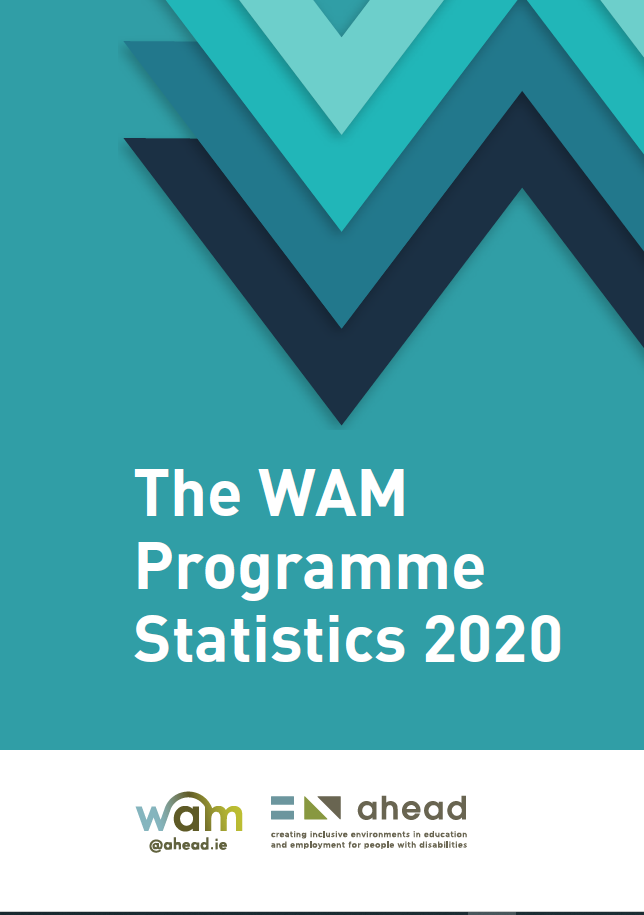 Website www.ahead.ie/wam 	|   	Email wam@ahead.ie  		| Phone	01 716 8844
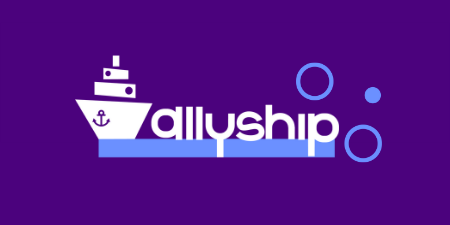 Ally Ship
WAM Programme Statistics
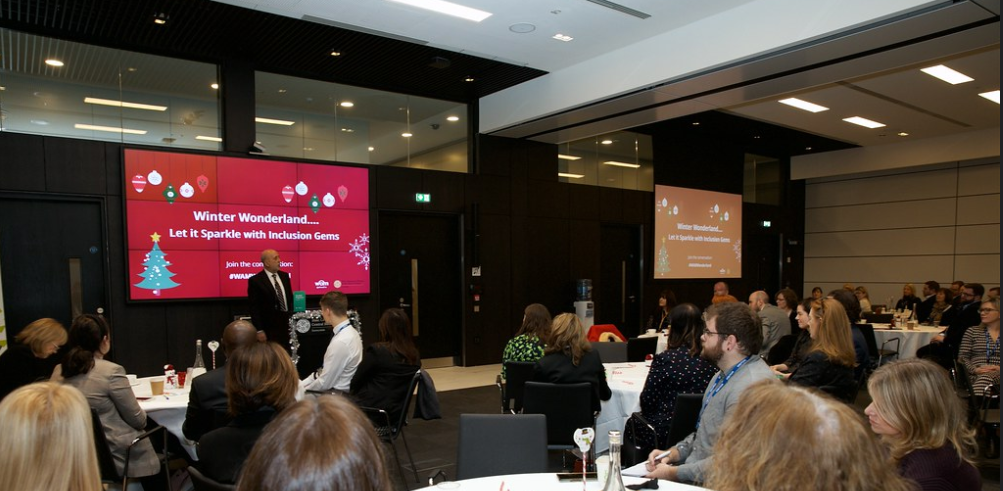 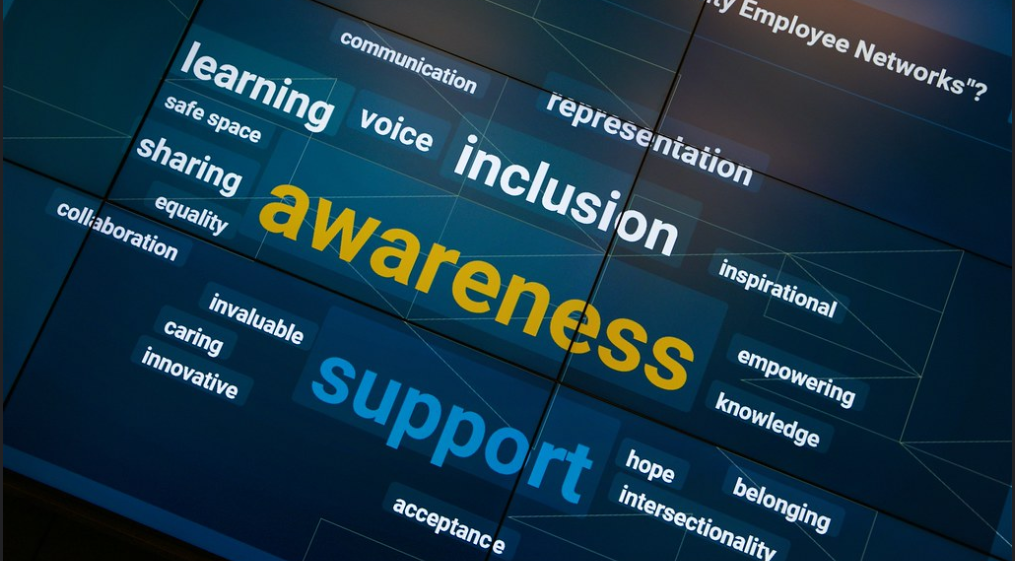 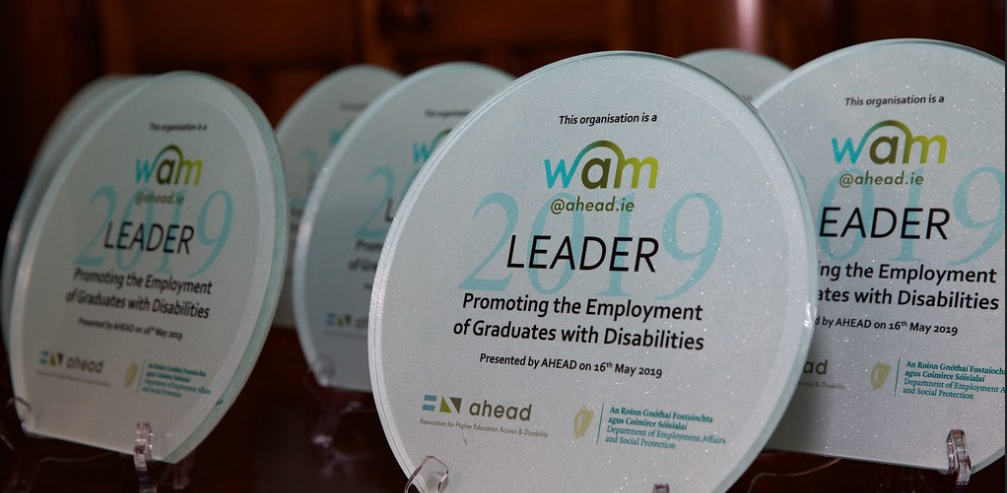 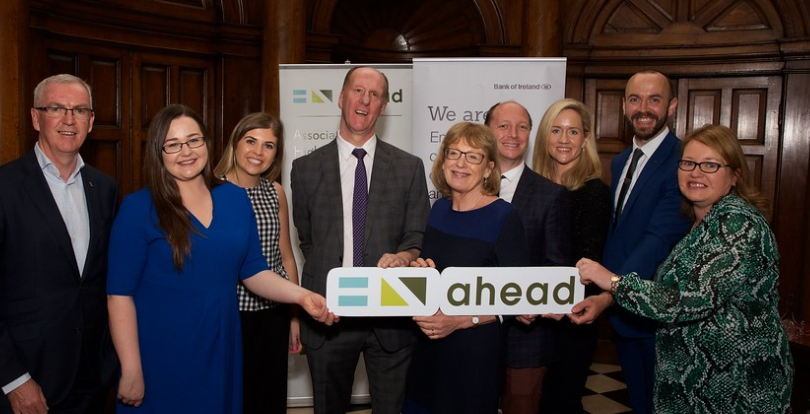